MAKRO İKTİSAT
7. HAFTA
Hasıla düzeyinin belirlenmesi, Toplam talep ve toplam arz, Alternatif makro modeller, enflasyon ve hasıla düzeyi
Toplam Arz
Toplam Arz 
Bir ekonomide bir yıllık dönemde üretilen tüketim amaçlı mal ve hizmetler, yatırım malları ve hizmetleri kamuya yönelik mal ve hizmetler ile ihraç edilmek üzere üretilen mal ve hizmetlerdir.
Toplam Arz
Başka bir deyişle bütün firmaların üretip piyasaya arz ettiği mal ve hizmetlerin toplamına arz edilen toplam mal ve hizmet miktarı denir. Bu miktar parasal olarak reel GSYİH ile ölçülür.
Toplam Arz
Kısa dönemde fiyat düzeyi arttıkça firmalar daha fazla mal ve hizmet üretip arz edeceklerdir.
Artan fiyatları kendileri için daha fazla kar potansiyeli olarak algılar ve arzlarını arttıracaklardır. Bu da ekonominin tamamında toplam arz miktarı artışına neden olur. Dolayısıyla kısa dönem toplam arz eğrisi yukarı doğru eğimli olacaktır.
Toplam Talep
Toplam Talep Ekonomide yer alan iktisadi birimlerin yaptıkları toplam harcamalardan meydana gelir.
Devletin ve dış dünyanın yer aldığı bir ekonomide toplam talep tüketim harcamaları, yatırım harcamaları, kamu harcamaları ve ithalatla ihracat arasındaki farkın toplamından meydana gelmektedir
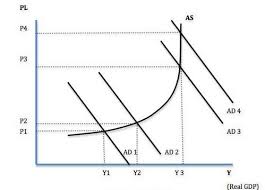